حَرْفُ الطَاء
أُسَمِّيْ الحَرفَ و أُلَوِّنُهُ :
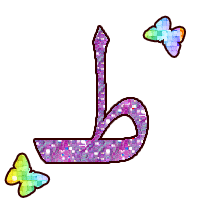 ط
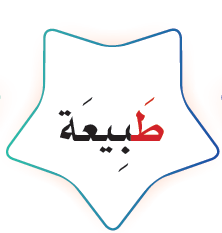 ألاحِظ الصُّوَر و أقْرَأ :
أَنَا طَارِقٌ أعِيْشُ فِيْ مَدِيْنَةِ أبَهَا , وَ هِيَ مَدِيْنَةٌ فِيْهَا طَبِيْعَةٌ جَمِيْلَةٌ وَ جَوٌّ لَطِيْفٌ وَزُهُورٌ عَطِرَةٌ و طُيُورٌ مًتَنَوِّعَةٌ , وَ يَنْزِلُ فِيْهَا مَطَرٌ غَزِيْرٌ .
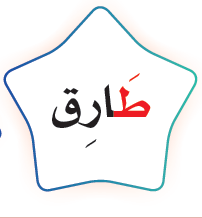 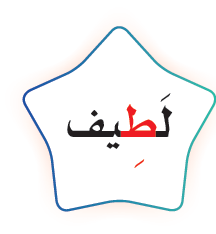 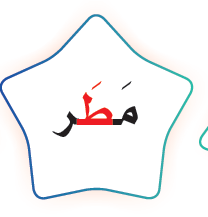 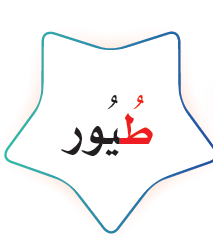 أقْرَأ الكَلِمَات ثمَّ أجرِّد الحَرِف ط :
عَطِرَة
مَطَر
طُيُور
ـطِـ
ـطَـ
طُـ
أُميِّز بَيِن الصَّوت القَصِيْر و الصَّوت الطَّويْل (المَدْ) :
صَوْت قَصِير لِعَدَم وُجُود مَد
طِ
طِيـ
طُو
طُ
طَ
طَا
صَوْتْ طَوِيْل لِوُجُود مَد
أُلاحِظ كِتَابِة الْحَرْف :
أَرْسُمْ دَائِرَة حَوْلَ الحَرِفْ ط  ثمَّ اكْتُبُهُ :
بَطَّة
طِيْن
طَرِيْق
مَطَار
طِـ
طَـ
ـطَّـ
ـطَـ
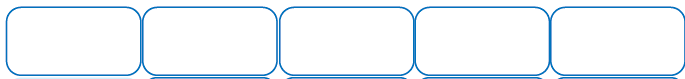 ـب
بِيْـ
طَ
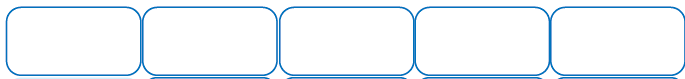 ق
ـرُو
شُـ
أحّلِّل الكلمَة :
الحرف الساكن وحرف المد يكونان مقطعاً مع الحرف قبلهما
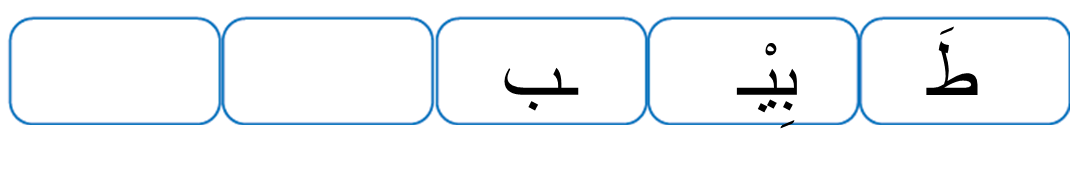 طَبِيْب
تَحْلِيْلْ
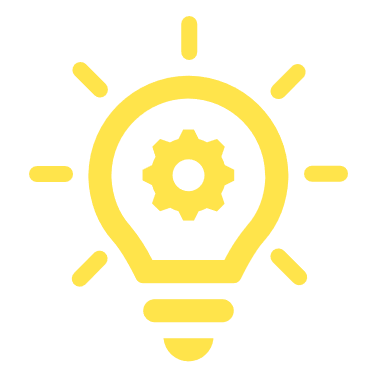 إِثْرَائِيْ
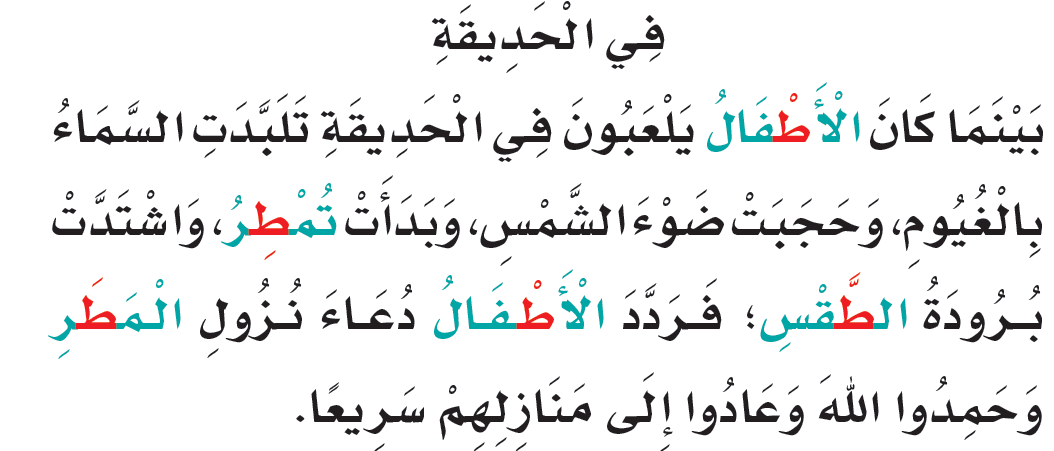 اللَّهُمَّ صَيْبَاً نَافِعَاً
انتهى الدرس